Revision of the PBL height definition in the HWRF operational PBL scheme
Young Kwon, Weiguo Wang and Jongil Han
Procedures in the operational HWRF 
PBL scheme
1. First guess PBL height
4. Momentum diffusivity (Km) is calculated under PBLh
5. Moist diffusivity (Kt) is calculated using Prandtl number
Richardson number: 
A parameter indicating the degree of turbulent of a fluid
Bigger: fluid is more likely laminar
Smaller: fluid is more likely turbulent
Critical Richardson number:  A number determining a fluid is turbulent or not. When the Richardson number of a fluid is smaller than this critical value,  the fluid is regarded as turbulent.
Revise PBL Height calculation in the operational HWRF (Wang)
Z
Current scheme
PBL top
Rb = f(h,surface)
    Surface bulk Richardson number
Cal Ri #
0
Z
Revised method (Pleim,2006)
PBL top
Rb = f(h, mixed layer, first layer)
    two-layer bulk Richardson number
ML top
Cal Ri #
0
NEW PBL-H&K
HWRF-OPERATION
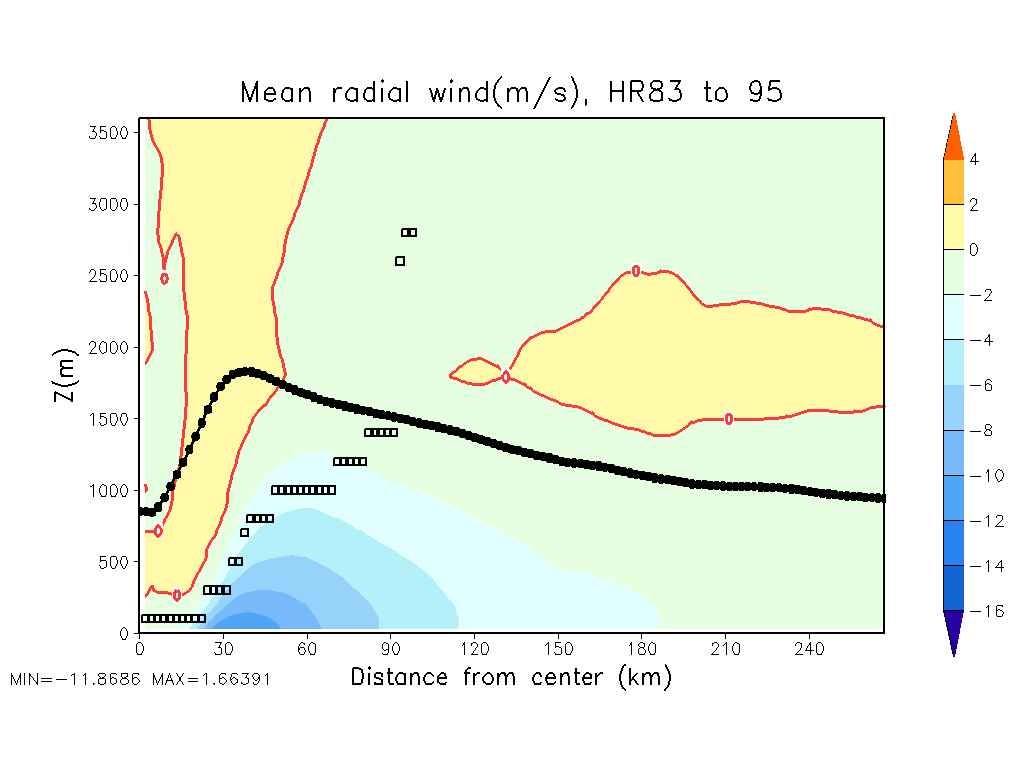 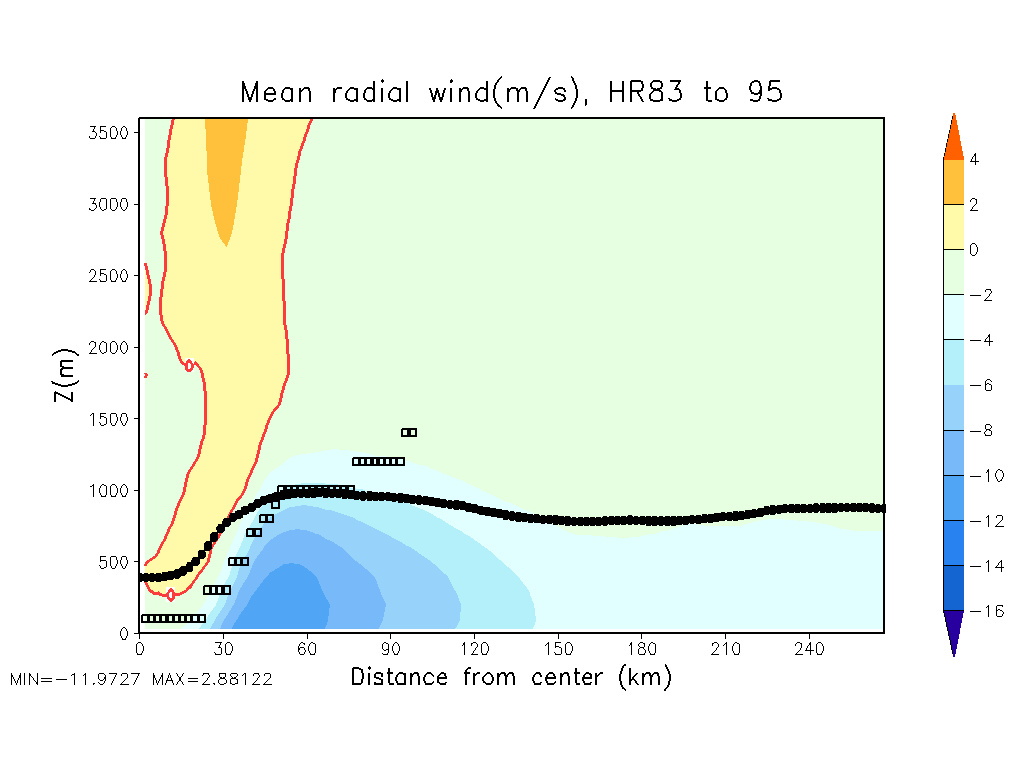 Ideal
PBLH
Max Wind H
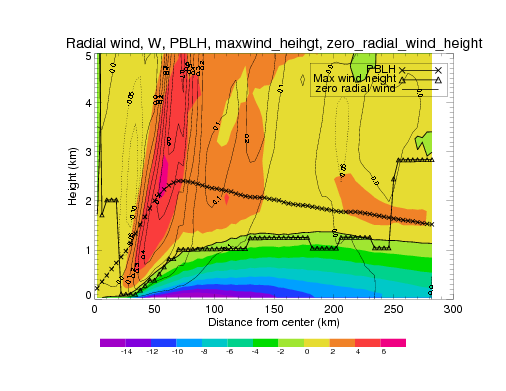 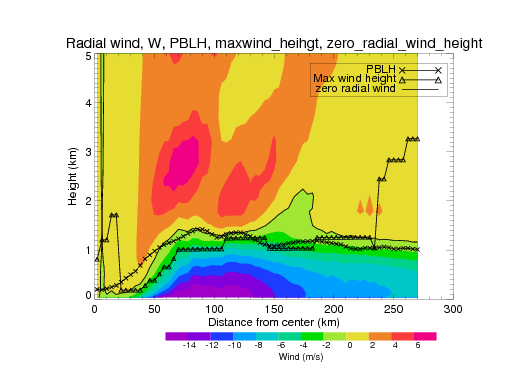 Real
EARL
F24
PBL
Inflow H
Inflow H
PBL
However,  it has been noted that GFS PBL scheme tends to underestimate the PBL height under certain conditions although the PBL height is overestimated in hurricane conditions.
      As a result, the usage of two-layer Richardson number  may cause more underestimation of PBL height despite of better representation of hurricane PBL.
      Vickers and Mahrt (2004) suggested that it produced better results by using various critical Richardson number depended on surface Rossby number (Ro) with keeping surface bulk Richardson number.
Using the surface bulk Ri fo PBL height but Ric is not a constant
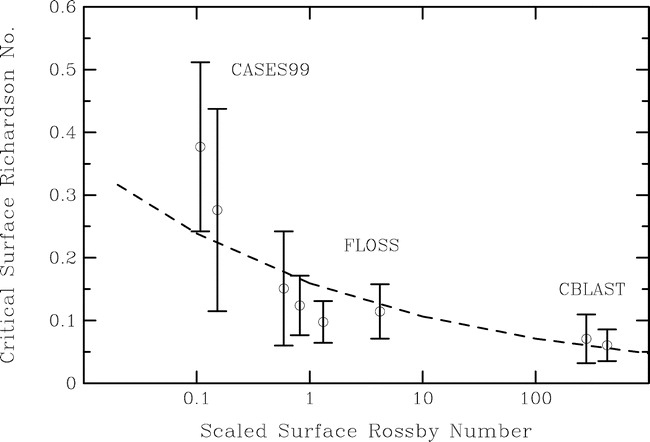 Hurricane environment
Vickers and Mahrt (2004)
Procedures in the newly proposed HWRF 
PBL scheme
1. Calculate critical Richardson number
2. First guess PBL height
5. Momentum diffusivity (Km) is calculated under PBLh
6. Moist diffusivity (Kt) is calculated using Prandtl number
surface Rossby number (Ro)
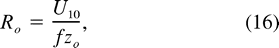 ~ 30/(10-4 * 10-2)  ~ 3.0E+7
Ric = 0.16(10−7Ro)−0.18
0.16* 30-0.18  ~ 0.087
Plans
Test both two-layer Richardson number based method and variable critical Richardson number method in the current HWRF operational PBL scheme.
Conduct in idealized case and real case in order to examine the effect of the revised PBL scheme
The scheme which produces better results would be considered as 2013 upgrade
Pros/cons of the operational HWRF PBL scheme
1) Pros:
Known to be beneficial to hurricane track forecast
Appropriate to buoyancy dominant boundary layer

2) Cons:
Overestimate PBL height in shear dominant boundary layer
Too strong vertical mixing compare to observation